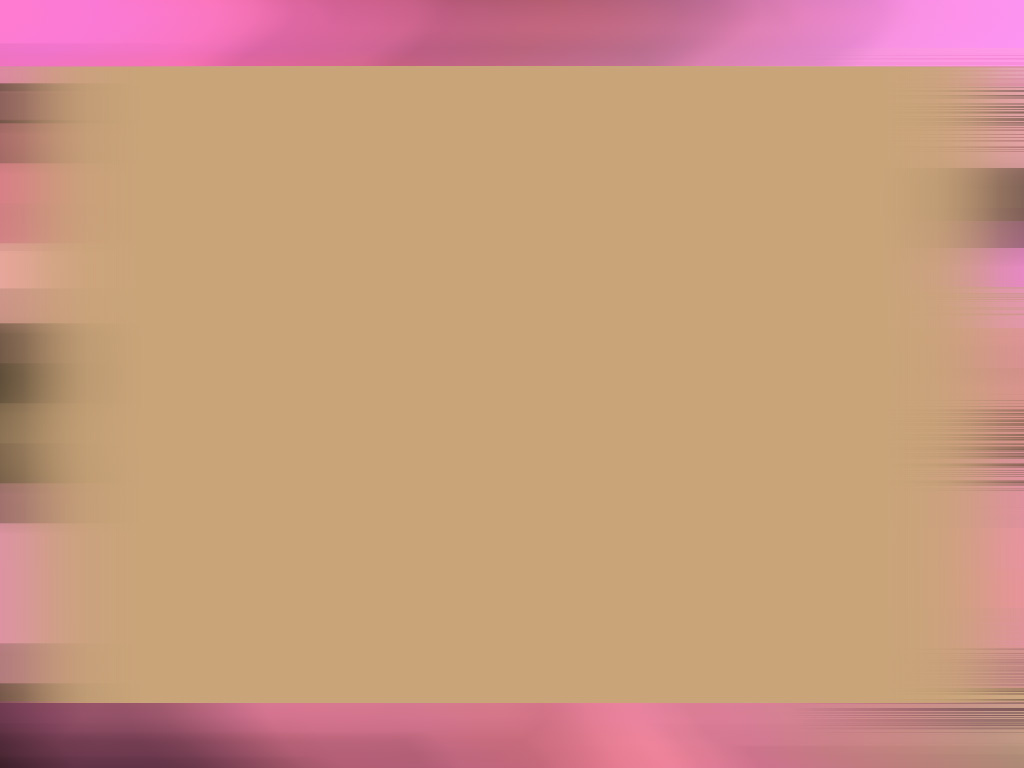 Глобальный, региональный и локальный уровни геоинформации
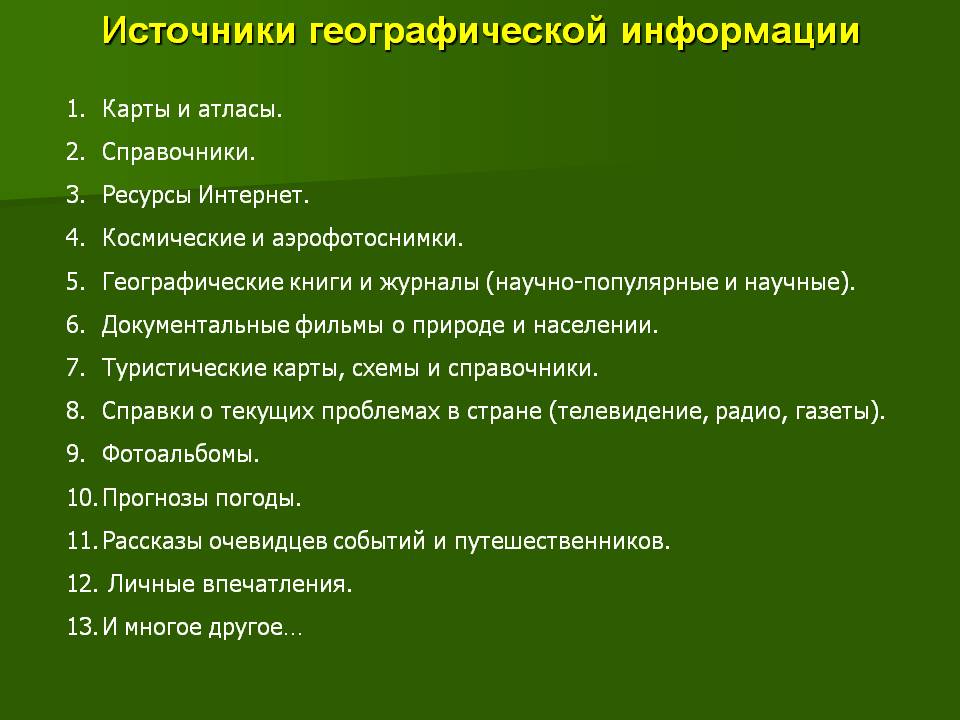 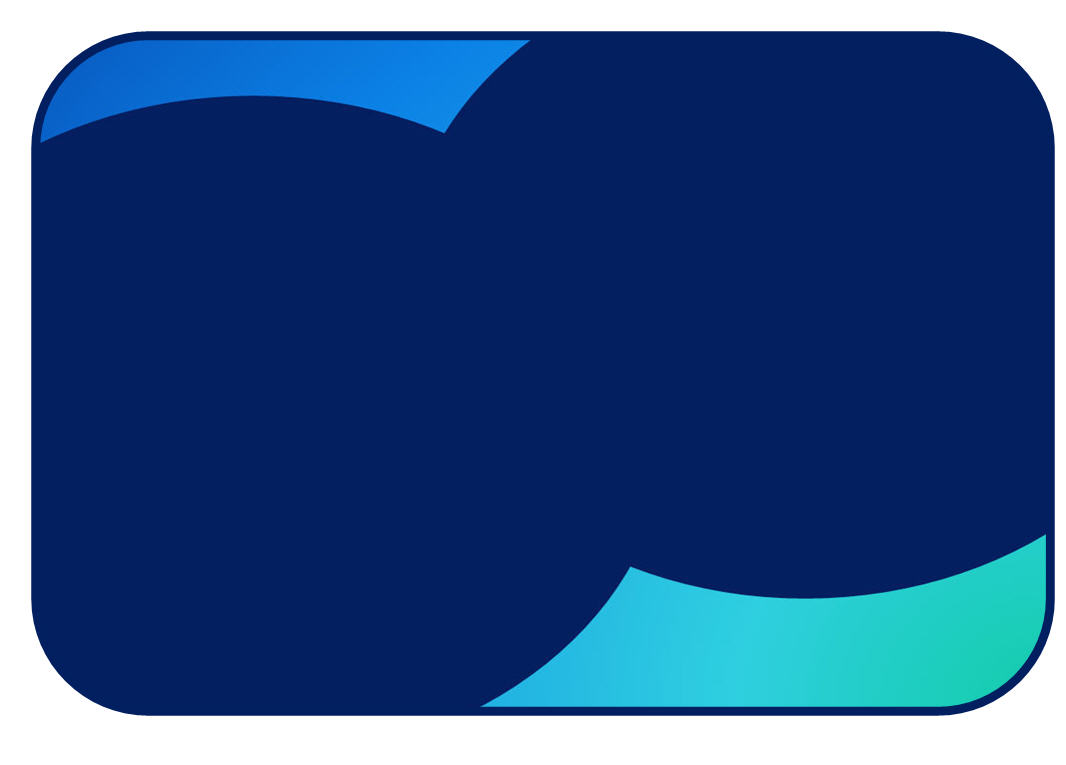 По размерам охватываемых территорий геоинформация делится на 

глобальную, региональную и локальную. 

Она используются для составления географических карт, кадастров природных ресурсов, инженерных изысканий и проектирования, формирования управленческих решений, их также различают по отдельным объектам и направлениям исследований: географические, экологические, земельные, имущественные, лесопользования, водоресурсные, рекреационные, туризма и др.
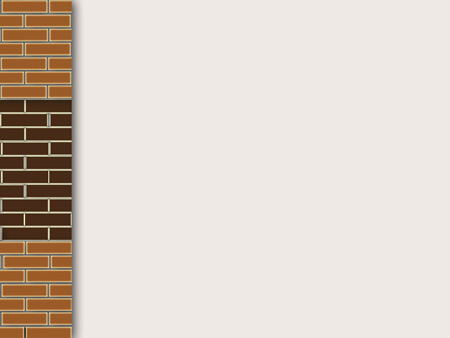 Базы данных геоинформации формируются 
из многих источников. 

К ним относят справочники, учебные пособия, карты и атласы, научные отчеты с результатами географических исследований, статистические справочники с данными о развитии хозяйства страны, энциклопедии, словари, результаты географических исследований.
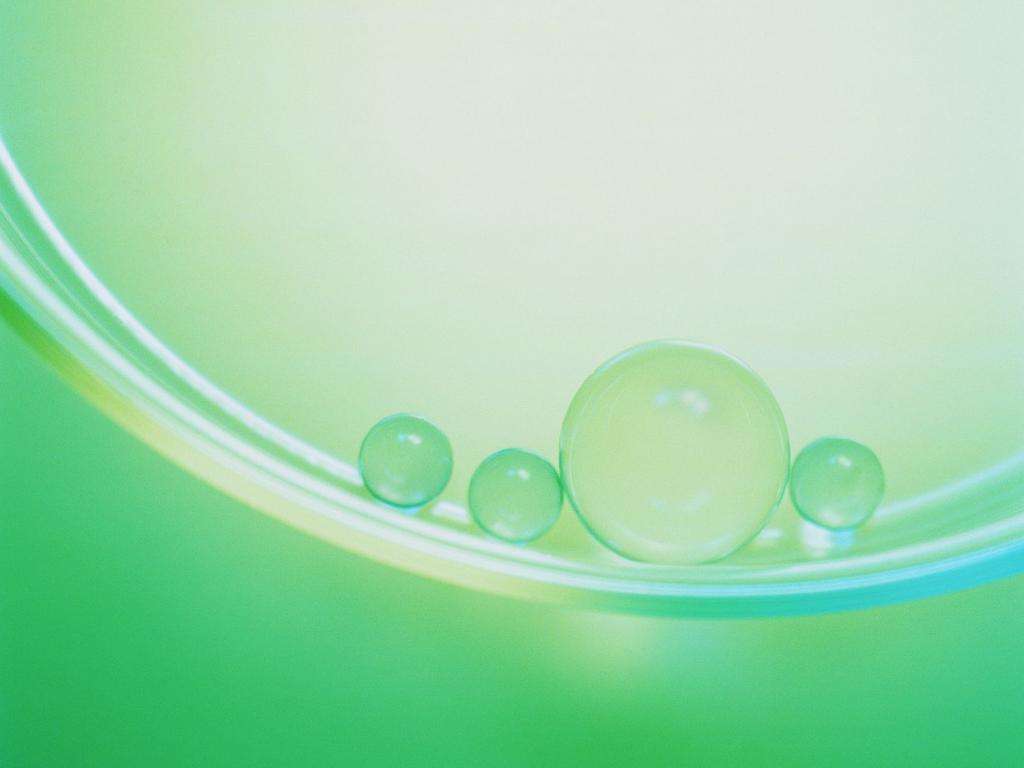 Географическая информационная система или геоинформационная система (ГИС) - это информационная система, обеспечивающая сбор, хранение, обработку, анализ и отображение пространственных данных и связанных с ними непространственных, а также получение на их основе информации и знаний о географическом пространстве.
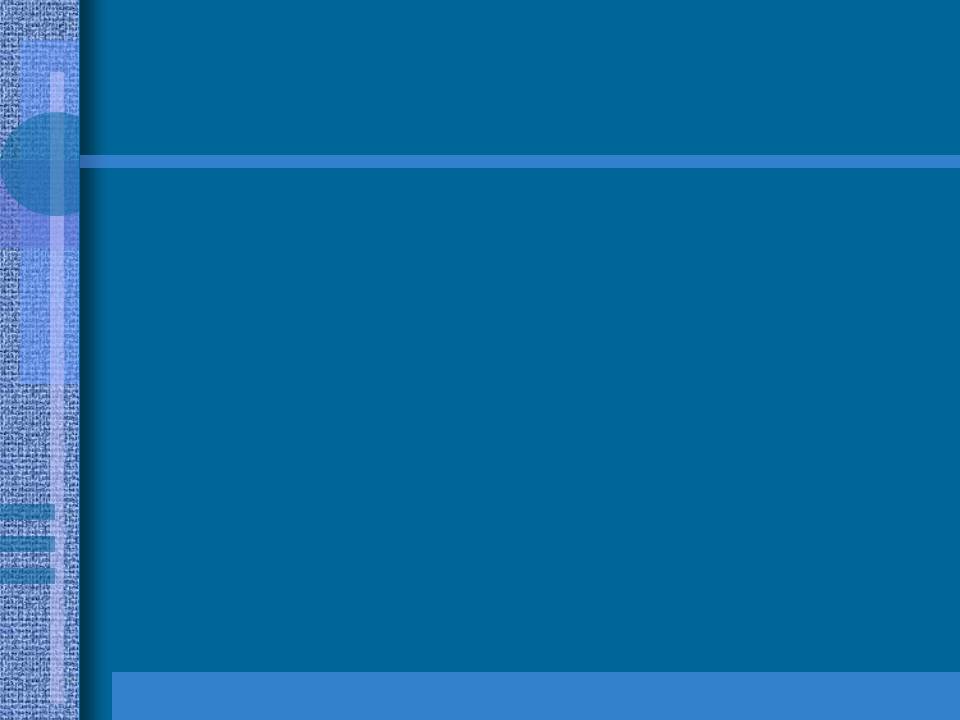 Применительно к ГИС под информацией понимается совокупность сведений, определяющих меру наших знаний об объекте.


По пространственному (территориальному) охвату:

глобальные (планетарные);

общенациональные;

региональные;

- локальные (в том числе муниципальные).
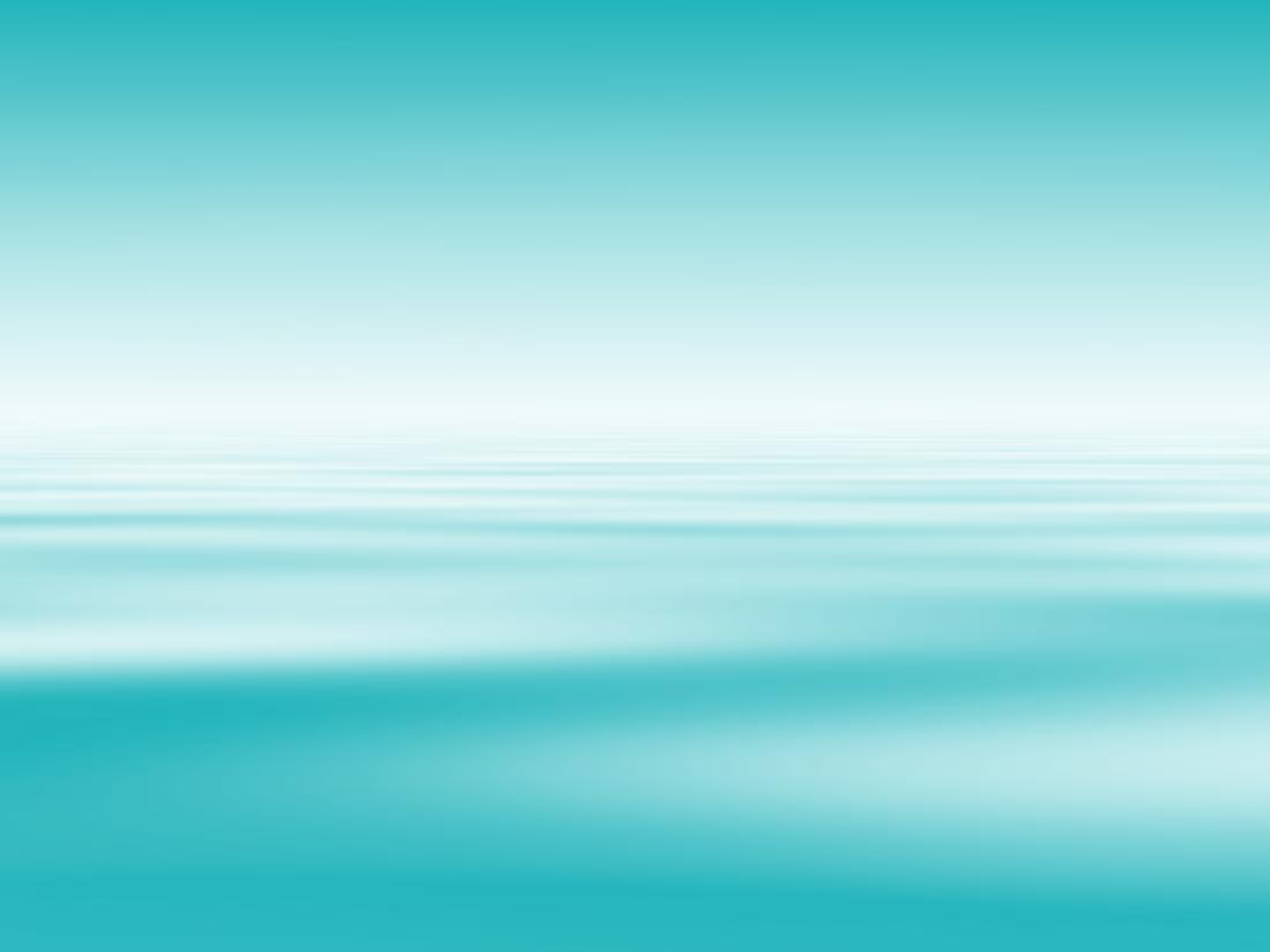 Источники информации
Современный этап отличает­ся колоссальным объемом и потоком научной инфор­мации.

Существуют два вида информации — документальные источники и непосредственные обследования.

Огромное множество документальных источников ин­формации, которыми пользуются исследователи-геогра­фы, можно объединить в следующие группы.

Документальные опубликованные материалы, среди них:

директивные документы (материалы съездов и пленумов, сессий Верховного Совета, государственные планы экономического и социального развития страны, сводки о выполнении госу­дарственных планов и т. д.);

статистические публикации (справочники, бюлле­тени, ежегодники, сводки); особую ценность представля­ет статистический ежегодник; 

материалы, посвященные экономической интеграции и деятельности;
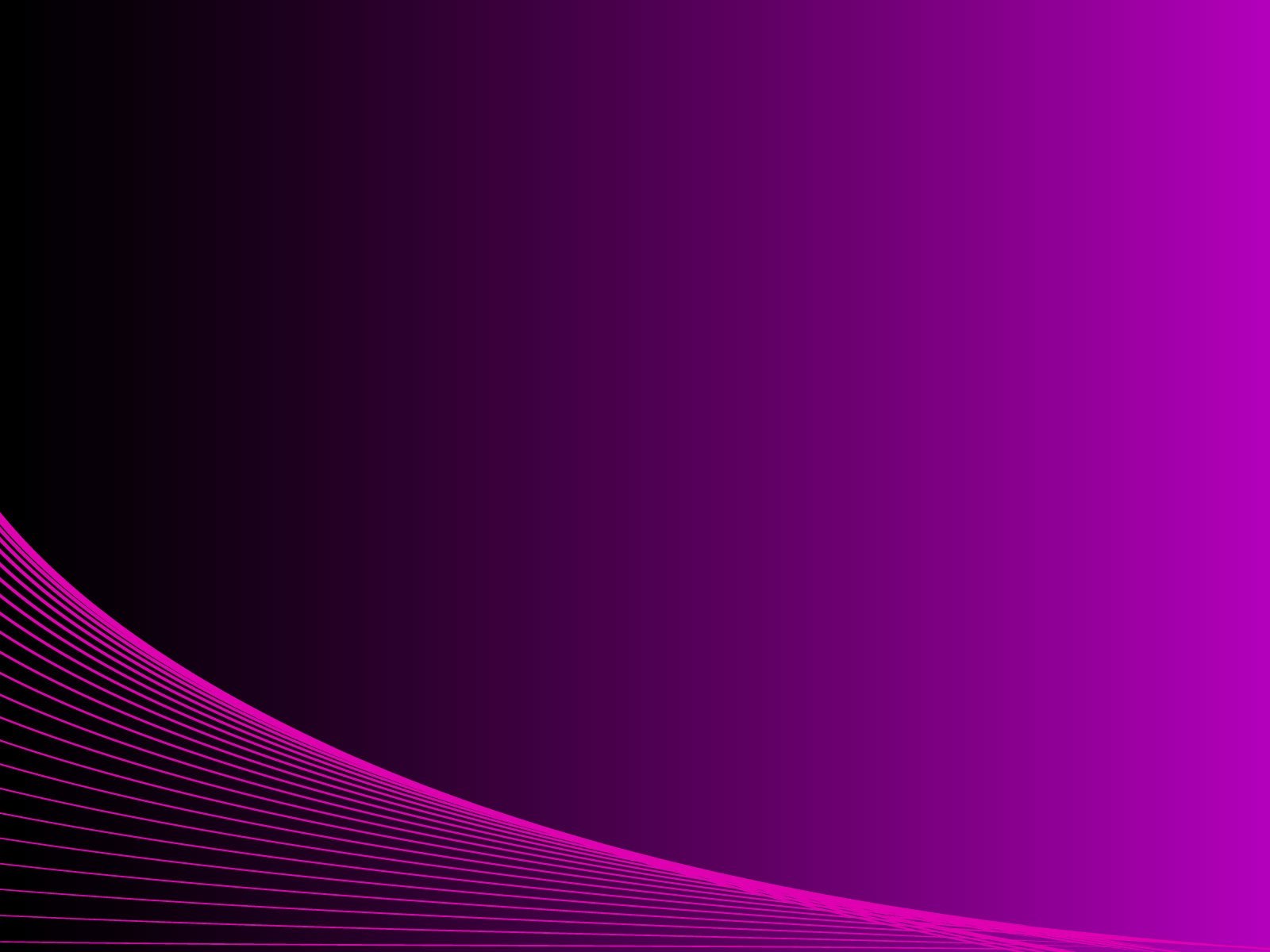 Самым достоверным и по­дробным источником информации являются переписи, материалы которых публикуются периодически (перепи­си населения, жилого фонда и др.). 

периодические географические и экономические издания;
энциклопедические издания.
Неопубликованные статистические материалы:

отчетные документы (годовые, квартальные отче­ты предприятий, организаций, колхозов и совхозов);

плановые материалы учреждений, предприятий, министерств;

периодическая отчетность министерств, ведомств, организаций;

материалы сельсоветов, колхозов, предприятий, домоуправлений, загсов, органов милиции и т. д.
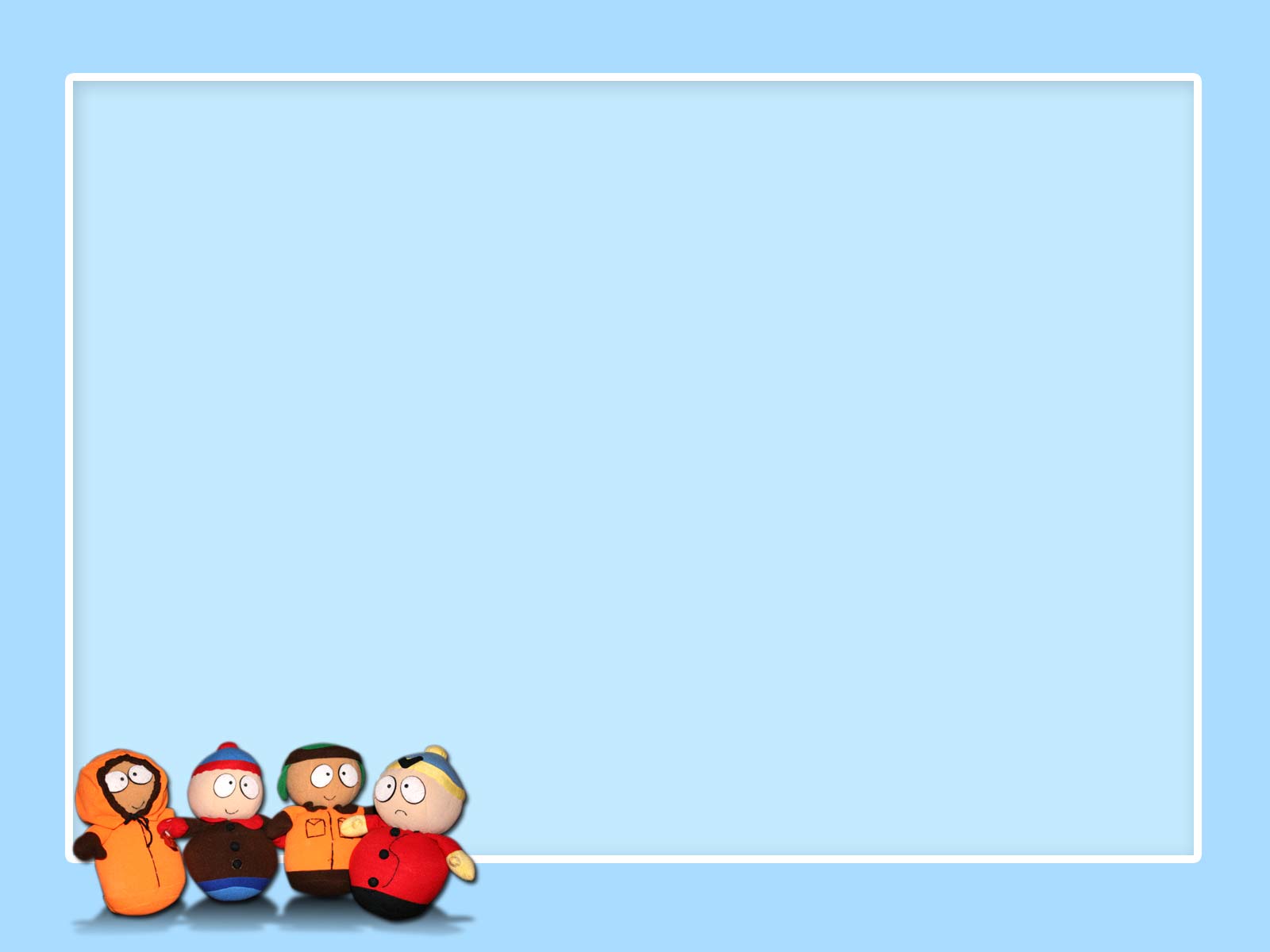 Карты часто служат бесценным источником информа­ции, например топографические, отражающие подробно­сти ландшафтов, размер и планировку поселений, тран­спортной сети; карты-планы городов и целых урбанизи­рованных зон; картосхемы плановых и проектных орга­низаций; тематические специальные карты (почвенные, геологические, агроклиматические и др.).

Аэрофотоснимки можно использовать и как источник данных, и для целей интерпретации. Они показывают все видимые детали природных и культурных ландшафтов, форм расселения, транспортных линий и потоков. Поэто­му владение техникой дешифрирования — необходимое условие подготовки географов.

Прочие источники информации. К ним относятся ма­териалы музеев, библиотек, архивов, адресные справоч­ники, 
путеводители, расписания движения транспорта.